Unit 6
Food and lifestyle
Integrated skills & Study skills
WWW.PPT818.COM
课前自主预习
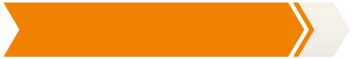 than
total
number
score
point
more
order
menu
bean
少于，小于
散步
行了，好吧
看一看……
一瓶可乐
more than
How            long
need                    to           exercise                                 eat                more
healthy         food
tastes            good
课堂互动探究
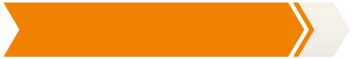 词汇点睛
1　less than 3 times a week 一周少于三次
more than 9 hours 超过九个小时
[观察] I do exercise less than 3 times a week.
我每周锻炼少于三次。
I sleep for more than 9 hours every night.
我每晚睡觉超过九个小时。
[探究] less than意为“__________”，more than意为“__________”，这两个短语常用于数量、金钱、时间、距离等的比较。其中less是________的比较级， more是many和________的比较级。
少于，小于
多于，不仅仅
little
much
活学活用
1．翻译句子
我一周吃鱼不到两次。
_______________________________________________________
_______________________________________________________
I eat fish less than twice a week.
2　total number of ……的总数 
[观察] The total number of the students in our class is 45.
我们班学生的总数为45。
[探究] (1)total作________，意为“总的，总计的，全部的”。
The total cost of the building is about 5 million yuan. 
 这座楼的总成本大约是五百万元。
形容词
(2)number作名词，意为“________”。
In some Western countries, people think the number 13 is an unlucky number. 
在一些西方国家，人们认为数字13是一个不吉利的数字。
数，数量
[拓展]  “a number of＋复数可数名词”意为“许多……”，作主语时谓语动词用________形式；“the number of＋复数可数名词”意为“……的数量”，作主语时谓语动词用________形式。
There are a number of workers in that factory, and the number of women workers is 1，000.
那家工厂有许多工人，女工的数量是1000。
复数
单数
活学活用
2．这所学校有很多学生，学生的数量大约为2000。
There ________ a number of ________ in the school. ________ number of them ________ about 2，000.
are                                        students                                       The
is
句型透视
1　 All right. 好的。
[探究] all right 意为“好的”，用来表示________对方的建议，也可以用于疑问语气，表示询问对方的意见。
I'm busy now. Is tomorrow all right？我现在很忙。明天行吗？
[拓展] “That's all right”用来回答对方的________，意为“不用谢；别客气”；它还可作为________的答语，意为“没关系”。
赞同
感谢
道歉
活学活用
1．—Let's organize a charity show.
—________．
A. That's right         B. All right
C. Not at all             D. You're welcome
B
2　 Apple juice tastes good.  苹果汁尝起来不错。
[探究] taste作系动词，意为“尝起来”，后面常接形容词作表语。常见的系动词还有be(是)，look(看起来)，sound(听起来)，smell(闻起来)，feel(摸起来)，turn(变成)，become(变得)，get(变得)，seem(似乎)等。
[拓展] (1)taste还可作及物动词，意为“品尝”。
The cook tastes the food and smiles.
这位厨师尝了尝食物，笑了。
(2)taste还可作名词，意为“味道”。
I like the taste of wine.
我喜欢葡萄酒的味道。
活学活用
2．[2018·广西北部湾经济区] The strawberries(草莓) ________ delicious. You can have a try.
A．eat	 B．drink	        C．taste	   D．sound
C
[解析]考查动词辨析。eat意为“吃”；drink意为“喝”；taste意为“尝起来”；sound意为“听起来”。故选C。
谢 谢 观 看！